Continue Increasing Taxes on Tobacco Products
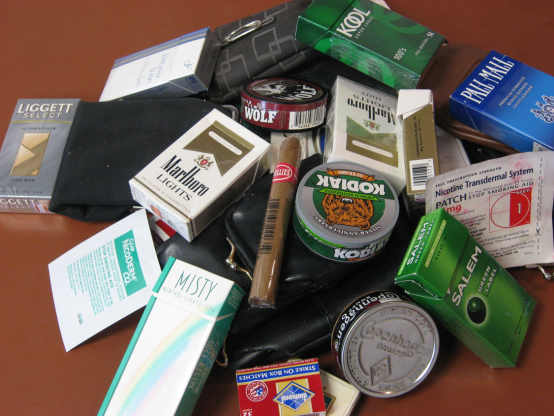 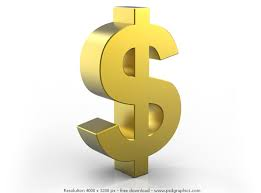 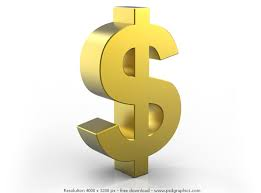 Background
Misuse and abuse of tobacco
Increase rates of cancer
Lung cancer
Heart disease
Poor circulation
Hypertension
Secondhand smoke cause premature birth and miscarriages
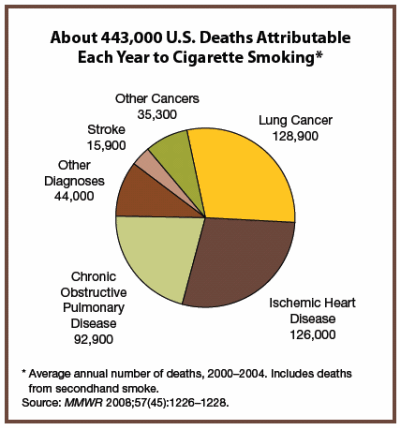 Key Facts on Tobacco Use
Tobacco use accounts for 6 million deaths per year
Tobacco kills up to HALF of its users
Predicted deaths to increase up to 
8 million by 2030
over 7,000 known chemicals 
found in secondhand smoke
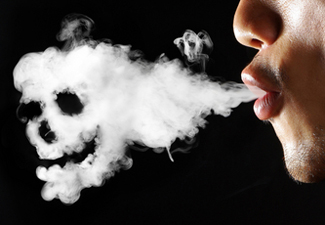 [Speaker Notes: Source:
World Health Organization Tobacco Fact Sheet (July 2013).  http://www.who.int/mediacentre/factsheets/fs339/en/
U.S. Department of Health and Human Services. The Health Consequences of Involuntary Exposure to Tobacco Smoke: A Report of the Surgeon General. Atlanta: U.S. Department of Health and Human Services, Centers for Disease Control and Prevention, Coordinating Center for Health Promotion, National Center for Chronic Disease Prevention and Health Promotion, Office on Smoking and Health, 2006.
World Health Organization Tobacco Fact Sheet (July 2013).  http://www.who.int/mediacentre/factsheets/fs339/en/

Image:
http://thehearingprofessionals.files.wordpress.com/2011/09/second-hand-smoke-1.jpg]
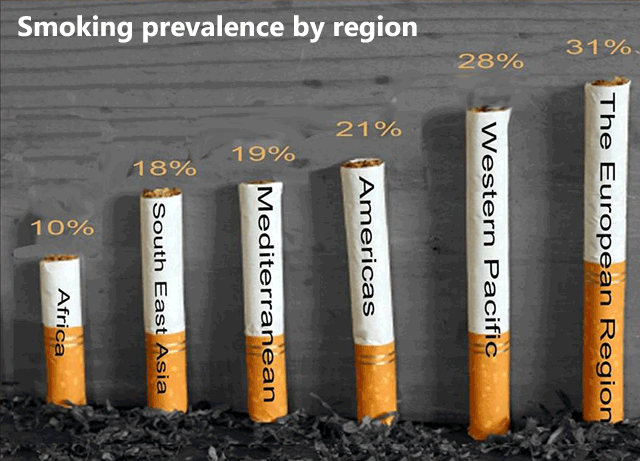 [Speaker Notes: It is estimated that two people die each minute from tobacco-related disease in the Western Pacific Region.

Source: www.euro.who.int]
Community Preventative Services Task Force
Reviewed 116 studies on increasing tobacco products
Reduces the total amount of tobacco consumed
Reduces the prevalence of tobacco use
Increases the number of tobacco users who quit
Reduces initiation of tobacco use among young people
Reduces tobacco-related morbidity and mortality
[Speaker Notes: Source: Task Force on Community Preventive Services. (2001). Recommendations regarding interventions to reduce tobacco use and exposure to environmental tobacco smoke. Am J Prev Med; 20(2S):10-5.]
General Tobacco Effects
Increase tobacco prices will decrease smoking prevalence
Decrease in tobacco use, decreases the level of poverty
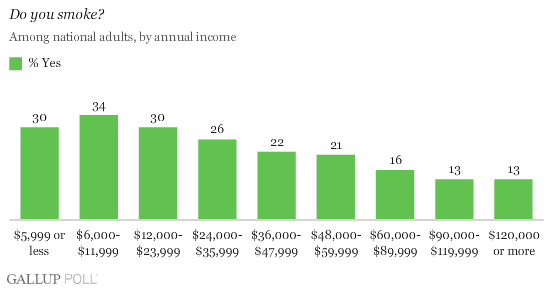 U.S. State Cigarette Tax Rates, 2013
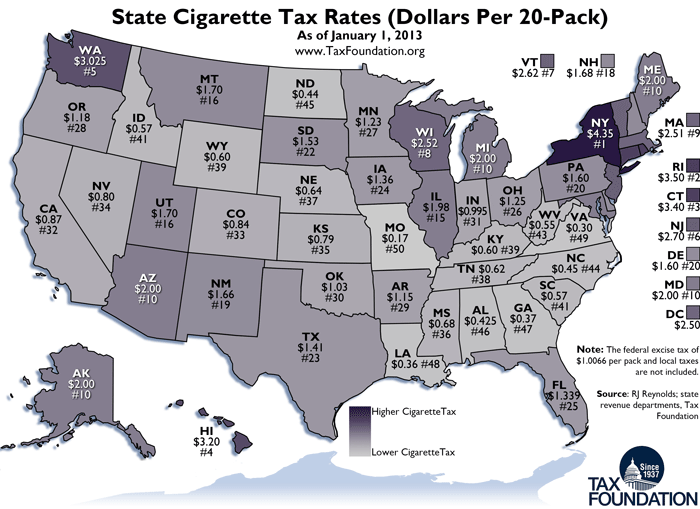 [Speaker Notes: Source: http://taxfoundation.org/blog/monday-map-state-cigarette-tax-rates-2013]
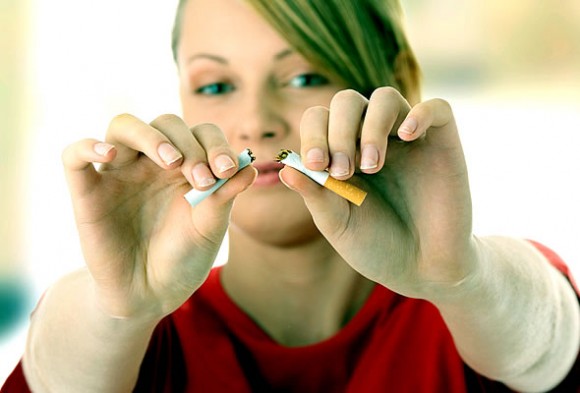 Important Considerations
Tobacco tax revenues can be used to support health promotion and disease prevention programs 
If tobacco prices increase by 10%:
decreased smoking cigarettes in many countries
Youth and adult smokers decrease by 2.5% to 5%
[Speaker Notes: Gilbert, A. & Cornuz, J. (2003). Which are the most effective and cost-effective interventions for tobacco control? 
Copenhagen, WHO Regional Office for Europe, (Health Evidence Network report; http://www.euro.who.int/document/e82993.pdf)


Image courtesy:
http://www.toonaripost.com/2012/08/us-news/clarkson-university-hosts-contest-for-free-tuition/]
Youth and Tobacco
Decline in tobacco use among youths in Guam and the Mariana Islands due to increased tobacco taxation of about $1.36 per pack
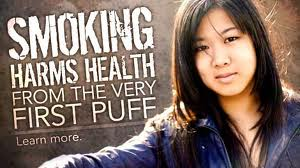 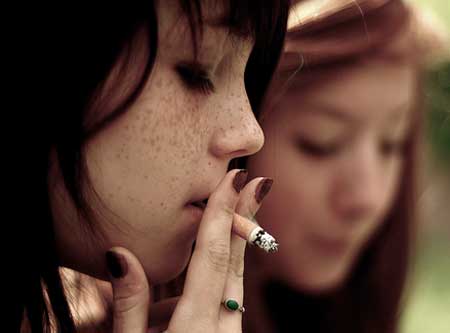 [Speaker Notes: Image courtesy:
http://atlantablackstar.com/wp-content/uploads/2012/08/youth-smoking-f.jpg
http://tools.cdc.gov/ecards/message.aspx?cardid=635]
WHO Framework Convention on Tobacco Control
Article 6 focuses on the price and tax measure to reduce the demand for tobacco.
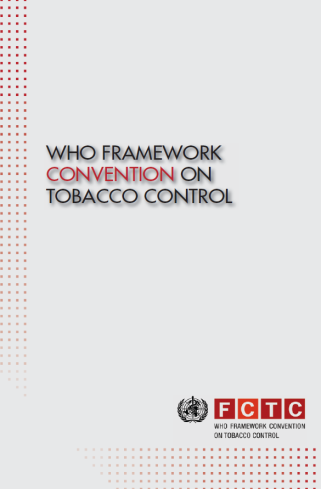 Recommendations
Increasing taxation on tobacco products
Type of tax: Import duty, excise, and sales tax 
Tax cigarettes
WHO tax stimulation model (TaXSim)
Very accessible simulator
[Speaker Notes: Link source: http://www.who.int/tobacco/economics/taxsim/en/index.html]
Best Practices
Raise cigarette tax by at least 10% of a state’s average retail price per pack to achieve public health benefits.  Anything less does not produce significant public health gains. 
Include the definition of tobacco products, include little cigars, roll-your-own tobacco and other loose tobacco.
[Speaker Notes: Source: http://publichealthlawcenter.org/sites/default/files/resources/tclc-guide-state-taxation-cigs-2012.pdf]
Who to contact?
James Rarick
Technical Officer, Tobacco Free Initiative
WHO Western Pacific Regional Office
Manila, Philippines	 
E-mail:  rarickj@wpro.who.int